Branch & Bound
Bahan Kuliah IF2211 Strategi Algoritma
Overview
Pembentukan pohon ruang status (state space tree) dinamis untuk mencari solusi persoalan 
BFS
DFS 
DLS 
IDS 
Backtracking
IF2211 B&B/NUM-MLK-RN
Overview
BFS: solusi dgn minimum step, exponential space
DFS:  lebih efisien (1 solusi) , lintasannya dapat terlalu panjang (pohon ruang status tidak berhingga kedalamannya)
DLS: variasi DFS, solusi bisa tidak ketemu (depth-limited)
IDS: sekuens DLS (depth ++)
Backtracking: basis DFS, expand simpul jika arahnya benar, fungsi pembatas
IF2211 B&B/NUM-MLK-RN
Algoritma Branch & Bound (B&B)
Digunakan untuk persoalan optimisasi  meminimalkan atau memaksimalkan suatu fungsi objektif, yang tidak melanggar batasan (constraints) persoalan
B&B: BFS + least cost search
BFS murni: Simpul berikutnya yang akan diekspansi berdasarkan urutan pembangkitannya (FIFO)
B&B: 
Setiap simpul diberi sebuah nilai cost: ĉ(i) = nilai taksiran lintasan termurah ke simpul status tujuan yang melalui simpul status i. 
Simpul berikutnya yang akan di-expand tidak lagi berdasarkan urutan pembangkitannya, tetapi simpul yang memiliki cost yang paling kecil (least cost search) – pada kasus minimasi.
IF2211 B&B/NUM-MLK-RN
B&B vs Backtracking
Persamaan:
Pencarian solusi dengan pembentukan pohon ruang status
‘Membunuh’ simpul yang tidak ‘mengarah’ ke solusi
Perbedaan:
‘nature’ persoalan yang bisa diselesaikan:
Backtracking: Tak ada batasan (optimisasi), umumnya untuk persoalan non-optimisasi
B&B:
Persoalan optimisasi
Untuk setiap simpul pada pohon ruang-status, diperlukan suatu cara penentuan batas (bound) nilai terbaik fungsi objektif  pada setiap solusi yang mungkin, dengan menambahkan komponen pada solusi sementara yang direpresentasikan simpul
Nilai dari solusi terbaik sejauh ini
Pembangkitan simpul: …
IF2211 B&B/NUM-MLK-RN
B&B vs Backtracking (2)
Perbedaan:
Pembangkitan simpul:
Backtracking: umumnya DFS
B&B : beberapa ‘aturan’ tertentu  paling umum ‘best-first rule’
IF2211 B&B/NUM-MLK-RN
“Fungsi Pembatas”
Algoritma B&B juga menerapkan “pemangkasan” pada jalur yang dianggap tidak lagi mengarah pada solusi.
Kriteria pemangkasan secara umum:
Nilai simpul tidak lebih baik dari nilai terbaik sejauh ini
Simpul tidak merepresentasikan solusi yang ‘feasible’ karena ada batasan yang dilanggar
Solusi yang feasible pada simpul tersebut hanya terdiri atas satu titik  tidak ada pilihan lain; bandingkan nilai fungsi obyektif dengan solusi terbaik saat ini, yang terbaik yang diambil
IF2211 B&B/NUM-MLK-RN
Persoalan N-Ratu (The N-Queens Problem)
Diberikan sebuah papan permainan yang berukuran N  N dan N buah ratu. Bagaimanakah menempatkan N buah ratu (Q) itu pada petak-petak papan permainan sedemikian sehingga tidak ada dua ratu atau lebih yang terletak pada satu baris yang sama, atau pada satu kolom yang sama, atau pada satu diagonal yang sama.
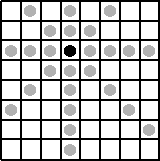 IF2211 B&B/NUM-MLK-RN
Pohon Ruang Status Persoalan 4-Ratu: DFS
IF2211 B&B/NUM-MLK-RN
Pohon ruang status persoalan 4-Ratu: Backtracking
IF2211 B&B/NUM-MLK-RN
Solusi 4-Ratu dengan BFS-backtracking
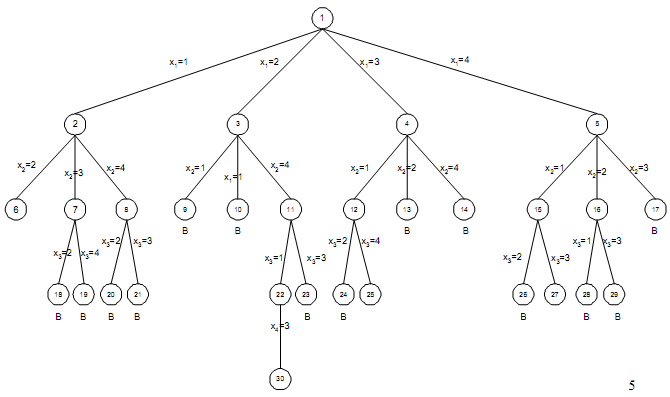 Solusi pertama: X=(2,4,1,3)
IF2211 B&B/NUM-MLK-RN
Strategi Pencarian B & B untuk 4-ratu
Simpul hidup yang menjadi simpul-E(xpand) ialah simpul yang mempunyai nilai cost terkecil (least cost search) salah satu jenis aturan
Untuk setiap simpul X, nilai batas ini dapat berupa [HOR78]:
jumlah simpul dalam upapohon X yang perlu  dibangkitkan sebelum simpul solusi ditemukan
panjang lintasan dari simpul X ke simpul solusi terdekat (dalam upapohon X ybs)  misal ini yang dipilih untuk persoalan 4-ratu
IF2211 B&B/NUM-MLK-RN
Solusi 4-Ratu dengan Branch & Bound
Asumsi: letak simpul solusi diketahui (panjang lintasan solusi = 4)
Cost simpul hidup X: panjang lintasan dari simpul X ke simpul solusi terdekat (subpohon X). 
Cost =  jika tidak ada simpul solusi di subpohon tersebut.
IF2211 B&B/NUM-MLK-RN
Pembentukan Pohon Ruang Status 4-Ratu dengan Branch & Bound
IF2211 B&B/NUM-MLK-RN
Cost dari Simpul Hidup
Pada umumnya, untuk kebanyakan persoalan, letak simpul solusi tidak diketahui.
Persoalan N-Ratu: persoalan yg ideal (letak simpul solusi diketahui)
Letak simpul solusi diketahui ?
knapsack problem, 
graph colouring,
permainan 8-puzzle, 
TSP
IF2211 B&B/NUM-MLK-RN
Algoritma Global Branch & Bound
Masukkan simpul akar ke dalam antrian  Q. Jika simpul akar adalah simpul solusi  (goal node),  maka solusi telah ditemukan.  Stop. 
Jika Q kosong, tidak ada solusi. Stop. 
Jika Q tidak kosong, pilih dari antrian Q simpul i yang  mempunyai nilai ‘cost’ ĉ(i) paling kecil. Jika terdapat beberapa simpul i  yang memenuhi, pilih satu secara sembarang. 
Jika simpul i adalah simpul solusi, berarti solusi sudah ditemukan,  stop. Jika simpul  i bukan simpul solusi, maka  bangkitkan semua  anak-anaknya.  Jika  i tidak mempunyai anak, kembali ke langkah 2. 
Untuk setiap anak  j dari simpul  i, hitung ĉ(j), dan masukkan semua anak-anak tersebut ke dalam Q. 
Kembali ke langkah 2.
IF2211 B&B/NUM-MLK-RN
Permainan 15-Puzzle
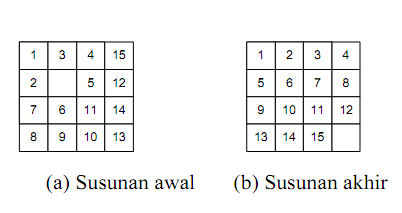 State berdasarkan ubin kosong (blank)
Aksi: up, down, left, right
IF2211 B&B/NUM-MLK-RN
Reachable Goal ?
Terdapat 16!  20,9 x 1012 susunan ubin yang  berbeda, dan hanya setengah yang dapat dicapai dari state awal sembarang.
Teorema : Status tujuan hanya dapat dicapai dari status awal jika bernilai genap. X=1 jika pada sel yg diarsir
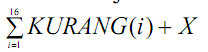 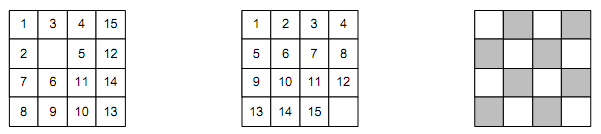 http://www.cs.umsl.edu/~sanjiv/classes/cs5130/lectures/bb.pdf
IF2211 B&B/NUM-MLK-RN
Reachable Goal : Kurang (i)
KURANG(i) = banyaknya ubin bernomor j sedemikian sehingga j < i dan POSISI(j) > POSISI(i). POSISI(i) = posisi ubin bernomor i pada susunan yang diperiksa. 
KURANG (4) = 1 : terdapat 1 ubin (2)
Kesimpulan: status tujuan tidak dapat dicapai.
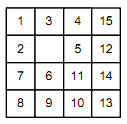 IF2211 B&B/NUM-MLK-RN
Reachable Goal ?
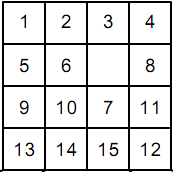 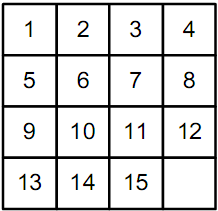 ?
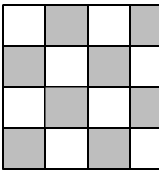 IF2211 B&B/NUM-MLK-RN
Pohon Ruang Status untuk 15-Puzzle
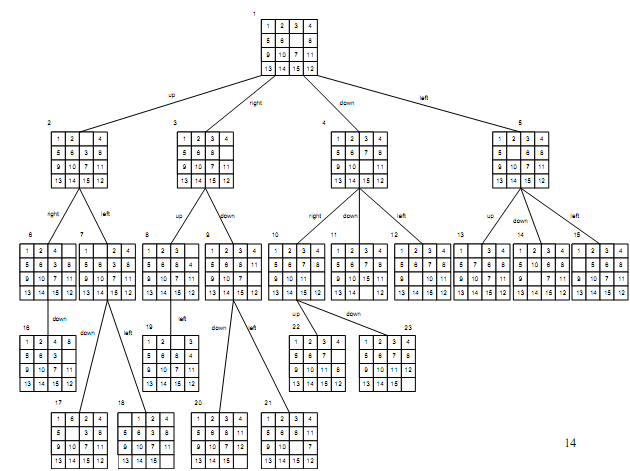 Pohon ruang status B&B ketika jalur ke solusi sudah ‘diketahui’
Pohon Ruang Status untuk DFS
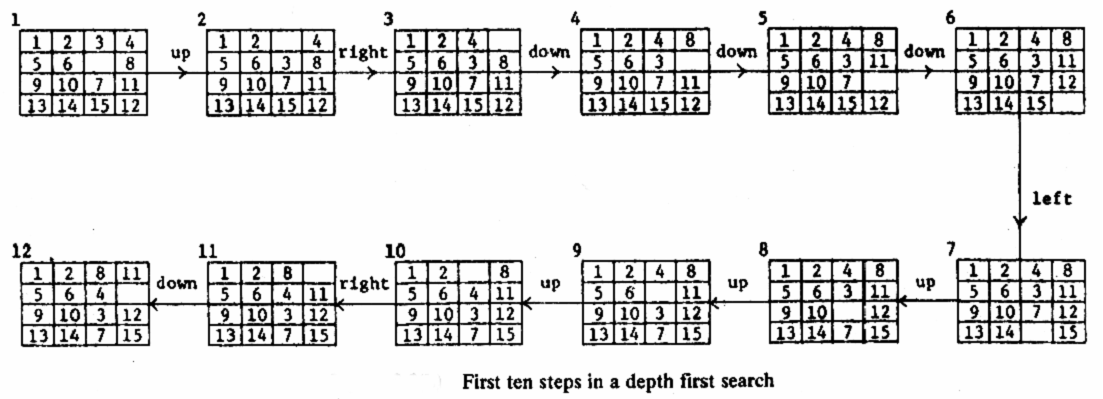 http://chern.ie.nthu.edu.tw/alg2003/alg-2009-chap-7.pdf
IF2211 B&B/NUM-MLK-RN
Cost dari Simpul Hidup (2)
Pada umumnya, untuk kebanyakan persoalan, letak simpul solusi tidak diketahui.
Cost setiap simpul umumnya berupa taksiran.



Cost simpul P pada 15-puzzle:
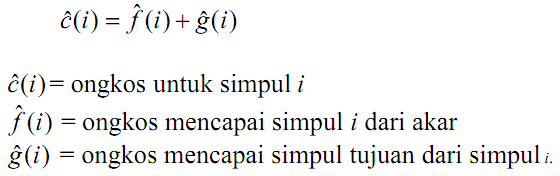 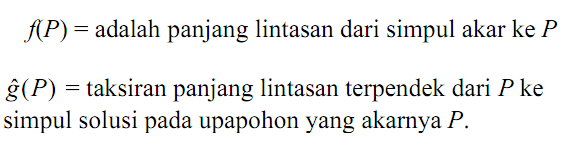 IF2211 B&B/NUM-MLK-RN
Cost dari Simpul Hidup 15-Puzzle
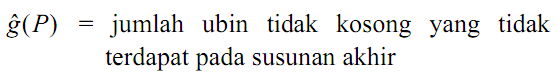 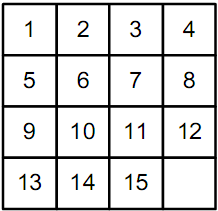 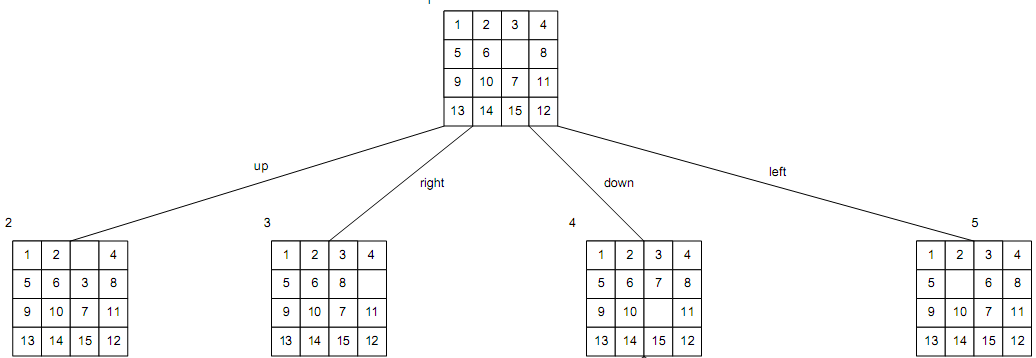 Target
C(4)=1+2=3
C(5)=1+4=5
C(2)=1+4=5
C(3)=1+4=5
IF2211 B&B/NUM-MLK-RN
Pembentukan Pohon Ruang Status 15-Puzzle dengan Branch & Bound
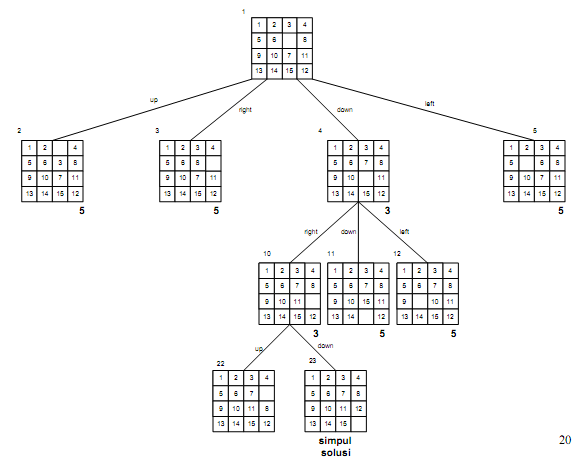 Travelling Salesperson Problem
Persoalan: Diberikan n buah kota serta diketahui jarak antara setiap kota satu sama lain. Temukan perjalanan (tour) terpendek yang melalui setiap kota lainnya hanya sekali dan kembali lagi ke kota asal keberangkatan.

(n-1)! sirkuit hamilton
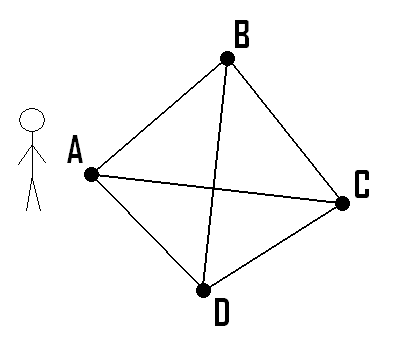 IF2211 B&B/NUM-MLK-RN
Pohon Ruang Status TSP 4 Simpul
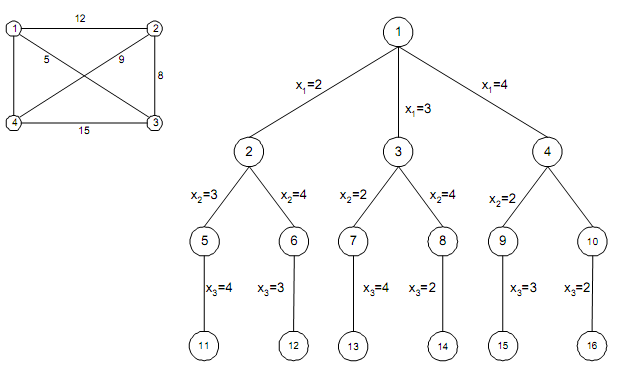 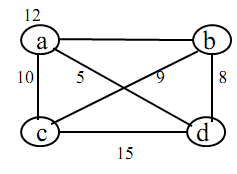 A=1; B=2; C=3; D=4
Simpul awal=1
Solusi: 1-3-2-4-1 atau 1-4-2-3-1
Bobot=5+8+9+10=32 (lihat diktat: TSP-Brute Force hal 20)
IF2211 B&B/NUM-MLK-RN
TSP dengan B & B
Contoh lain TSP 5 simpul (matriks bobot/cost matrix):
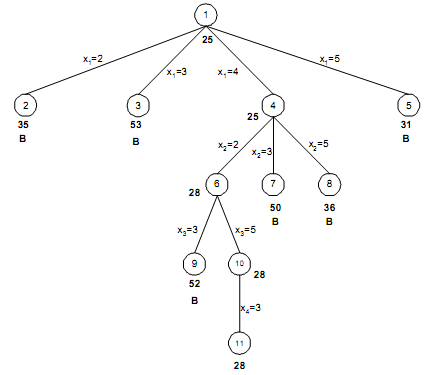 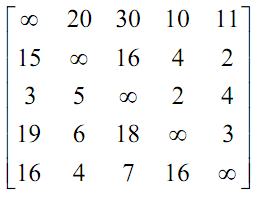 Brute Force:
  - 4!=24 sirkuit hamilton
  - Solusi: 1-4-2-5-3-1
  - Bobot: 10+6+2+7+3=28

Greedy: 
  - Solusi: 1-4-5-2-3-1
  - Bobot: 10+3+4+16+3=36
B&B-TSP dgn Reduced Cost Matrix
X0=X5=1
IF2211 B&B/NUM-MLK-RN
Cost dari Simpul Hidup TSP
Matriks ongkos-tereduksi (reduced cost matrix) dari graf
Sebuah matriks dikatakan tereduksi jika setiap kolom dan barisnya mengandung paling sedikit satu buah nol dan semua elemen lainnya non-negatif.
Batas (bound): Jumlah total elemen pengurang dari semua baris dan kolom merupakan batas bawah dari total bobot minimum tur. (hal 159)
Bobot minimum tur lengkap
IF2211 B&B/NUM-MLK-RN
Reduced Cost Matrix: Contoh
A
R
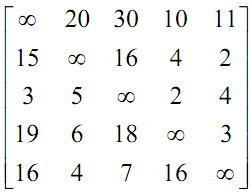 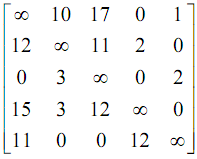 Reduksi baris dan kolom
Setiap kolom dan barisnya mengandung paling sedikit satu buah nol dan semua elemen lainnya non-negatif
IF2211 B&B/NUM-MLK-RN
Reduced Cost Matrix (3)
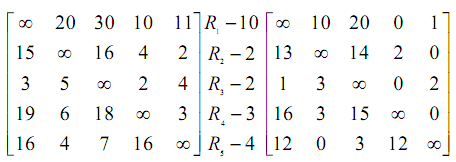 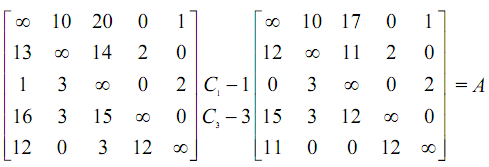 IF2211 B&B/NUM-MLK-RN
B&B-TSP dgn Reduced Cost Matrix
Misalkan:  
A: matriks tereduksi untuk simpul R. 
S: anak dari simpul R sehingga sisi (R, S) pada pohon ruang status berkoresponden dengan sisi (i, j) pada perjalanan.  
Jika  S bukan simpul daun, maka matriks bobot tereduksi untuk simpul S dapat dihitung sebagai berikut: 
(a)  ubah semua nilai pada baris  i dan kolom  j menjadi . Ini untuk mencegah agar tidak ada lintasan yang keluar dari simpul i atau masuk pada simpul j;  
(b)  ubah  A(j, 1) menjadi . Ini untuk mencegah penggunaan sisi (j, 1); 
(c)  reduksi kembali semua baris dan kolom pada matriks A kecuali untuk elemen . 
Jika  r adalah total semua pengurang, maka nilai batas untuk simpul S adalah:  

Hasil reduksi ini menghasilkan matriks B.
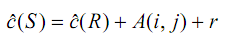 IF2211 B&B/NUM-MLK-RN
B&B-TSP dgn Reduced Cost Matrix (1)
Misalkan:  
A: matriks tereduksi untuk simpul R. 
Simpul awal (R) = 1
A
R
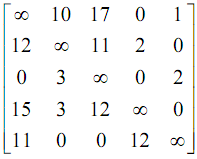 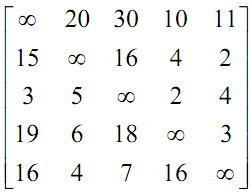 R1-10; R2-2; R3-2; R4-3; R5-4; C1-1; C3-3
S: anak dari simpul R sehingga sisi (R, S) pada pohon ruang status berkoresponden dengan sisi (i, j) pada perjalanan.  
S  {2,3,4,5}
IF2211 B&B/NUM-MLK-RN
B&B-TSP dgn Reduced Cost Matrix (2)
A: matriks tereduksi R; S: anak dari simpul R
Jika  S bukan simpul daun, maka matriks bobot tereduksi untuk simpul S dapat dihitung sebagai berikut (dari slide 32): 
(a)  ubah semua nilai pada baris  i dan kolom  j menjadi . Ini untuk mencegah agar tidak ada lintasan yang keluar dari simpul i atau masuk pada simpul j;  
(b)  ubah  A(j, 1) menjadi . Ini untuk mencegah penggunaan sisi (j, 1)
(c)  reduksi kembali semua baris dan kolom pada matriks A kecuali untuk elemen .
Contoh: R=1; S=2 (bukan daun)
A
Kolom j
Baris i
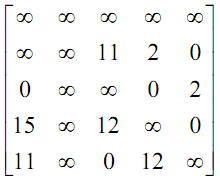 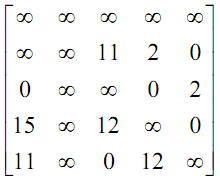 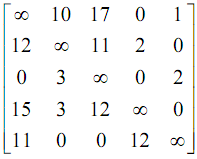 (c): tetap
(a), (b)
IF2211 B&B/NUM-MLK-RN
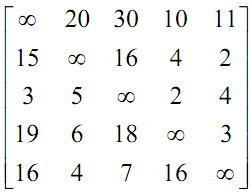 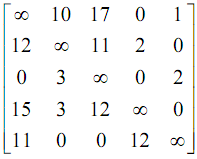 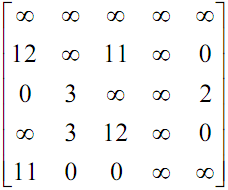 R=4
Sisi (1,4) yang sedang diperiksa, maka:
R=1
A
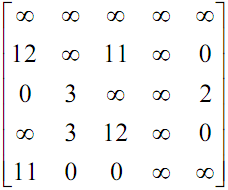 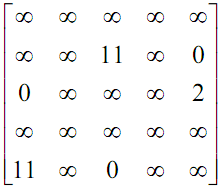 Sisi (4,2) yang sedang diperiksa, maka:
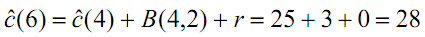 IF2211 B&B/NUM-MLK-RN
Taksiran Cost dgn Reduced Cost Matrix
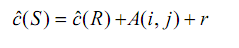 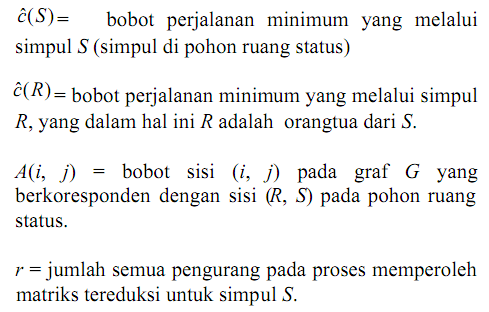 ĉ(S): 
bobot perjalanan dari akar ke S (jika S daun) 
Bobot perjalanan minimum  yang melalui simpul S (jika S bukan daun)
ĉ(akar)=r
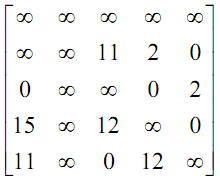 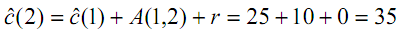 ĉ(1)=25
IF2211 B&B/NUM-MLK-RN
B&B-TSP dgn Reduced Cost Matrix
A
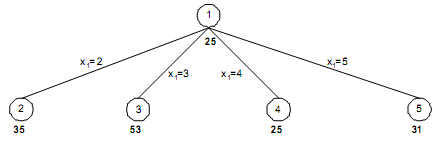 R
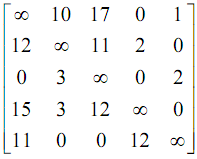 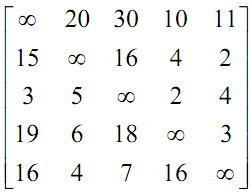 X1=5
X1=2
X1=3
X1=4
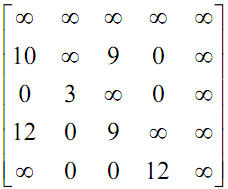 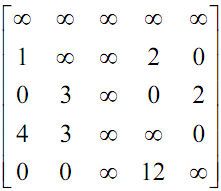 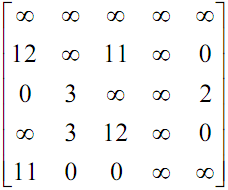 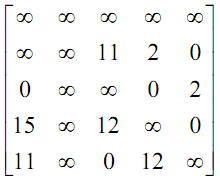 ĉ(4)=25
ĉ(2)=35
ĉ(3)=53
ĉ(5)=31
Simpul-E=1  Simpul hidup={4,5,2,3}
IF2211 B&B/NUM-MLK-RN
B&B-TSP dgn Reduced Cost Matrix
A
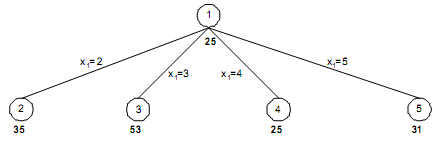 R
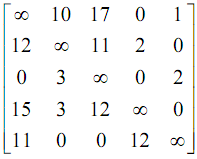 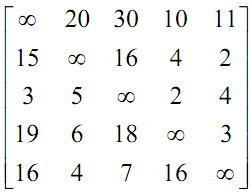 X1=5
X1=2
X1=3
X1=4
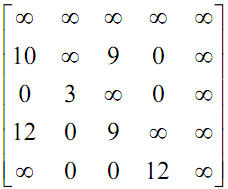 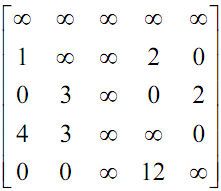 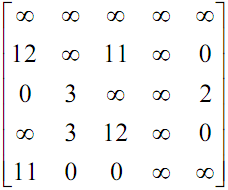 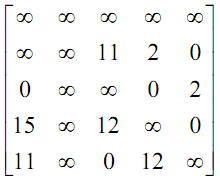 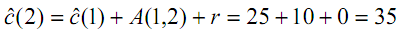 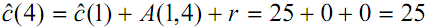 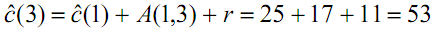 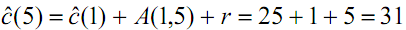 Simpul-E=1  Simpul hidup={4,5,2,3}
IF2211 B&B/NUM-MLK-RN
B&B-TSP dgn Reduced Cost Matrix
Solusi: 1,4,2,5,3,1
Bobot: 28
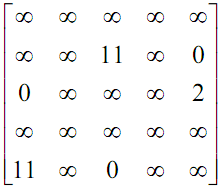 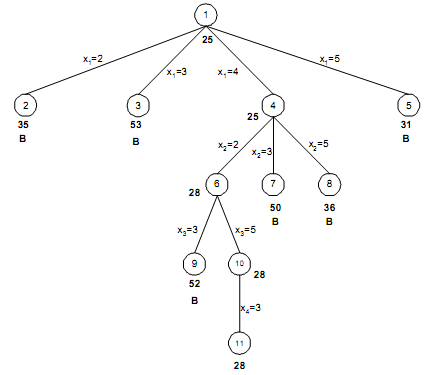 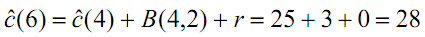 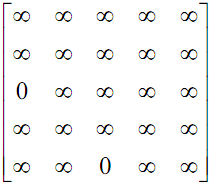 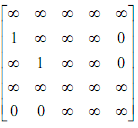 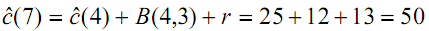 ĉ(10)=28
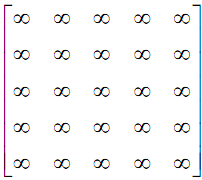 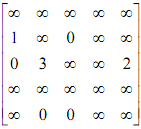 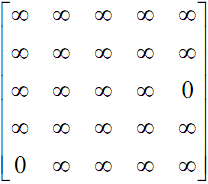 ĉ(11)=28
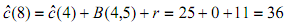 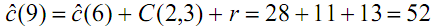 IF2211 B&B/NUM-MLK-RN
B&B-TSP dgn Reduced Cost Matrix
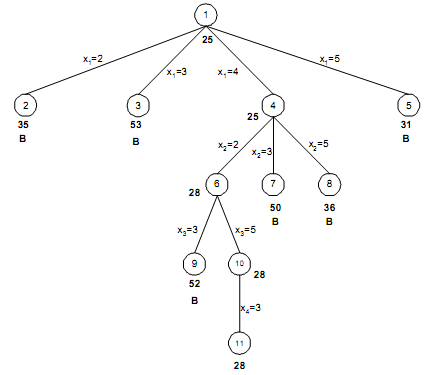 Semua simpul hidup yang nilainya lebih besar dari 28 dibunuh (B) karena tidak mungkin lagi menghasilkan perjalanan dengan bobot < 28.

Karena tidak ada lagi simpul hidup di dalam pohon ruang status, maka X = (1, 4, 2, 5, 3, 1) menjadi solusi persoalan TSP di atas dengan bobot 28.
IF2211 B&B/NUM-MLK-RN
Bobot Tur Lengkap
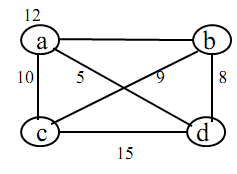 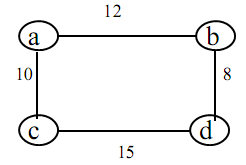 Tour lengkap: a,c,d,b,a
Solusi: (a,i1,i2,i3,a)
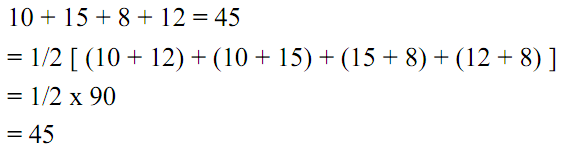 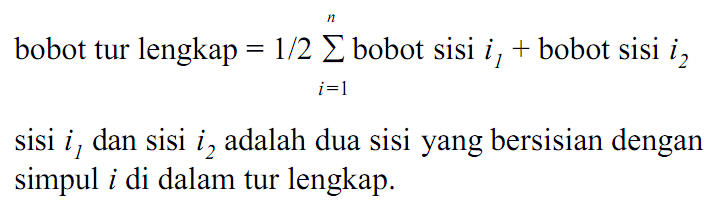 IF2211 B&B/NUM-MLK-RN
B&B-TSP dengan Bobot Tur Lengkap
Hasil pengamatan:
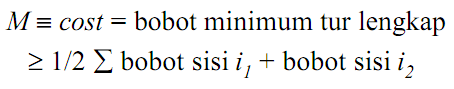 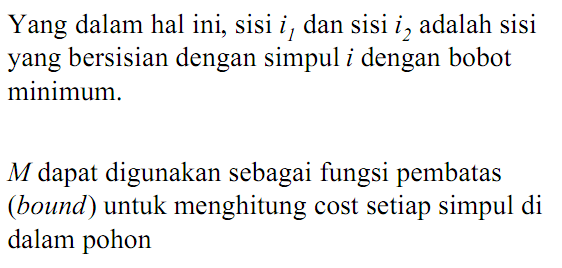 IF2211 B&B/NUM-MLK-RN
Cost Simpul Akar
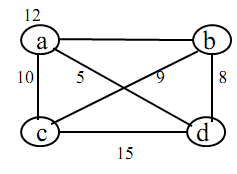 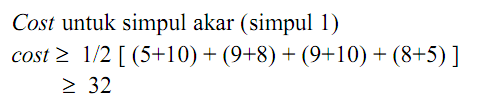 Solusi: (a,i1,i2,i3,a)
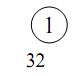 Pohon dinamis:
IF2211 B&B/NUM-MLK-RN
B&B-TSP dengan Bobot Tur Lengkap
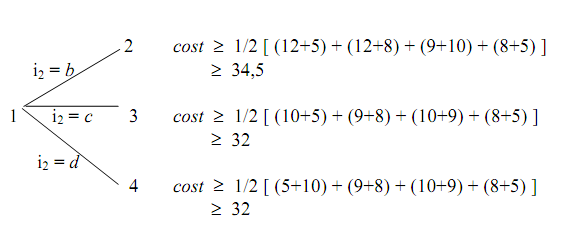 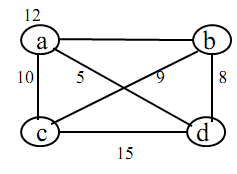 Untuk i2=b, sisi a-b wajib diambil.
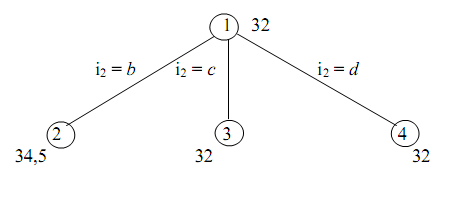 IF2211 B&B/NUM-MLK-RN
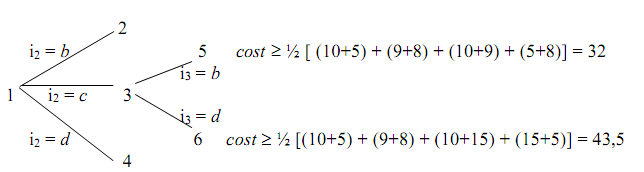 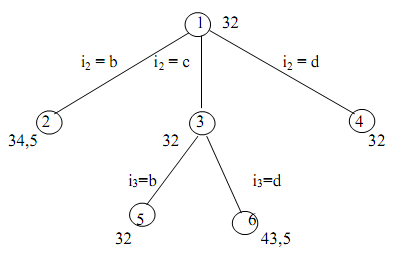 Untuk i3=b, sisi a-c dan c-b wajib diambil.
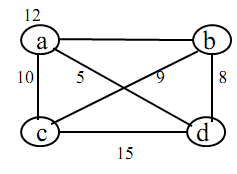 IF2211 B&B/NUM-MLK-RN
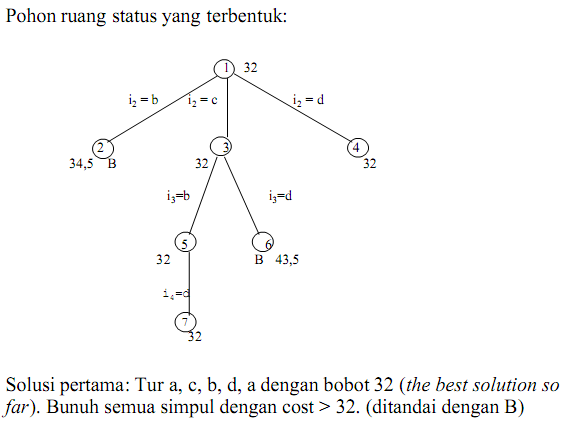 IF2211 B&B/NUM-MLK-RN
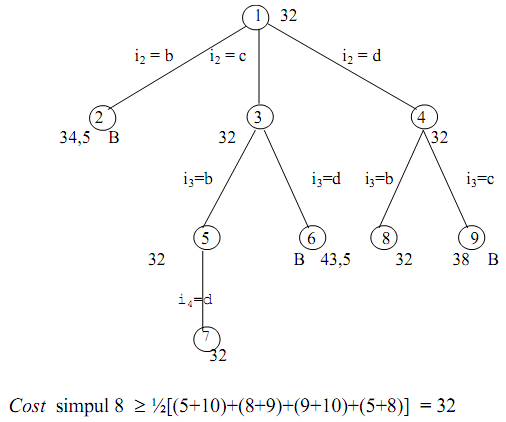 IF2211 B&B/NUM-MLK-RN
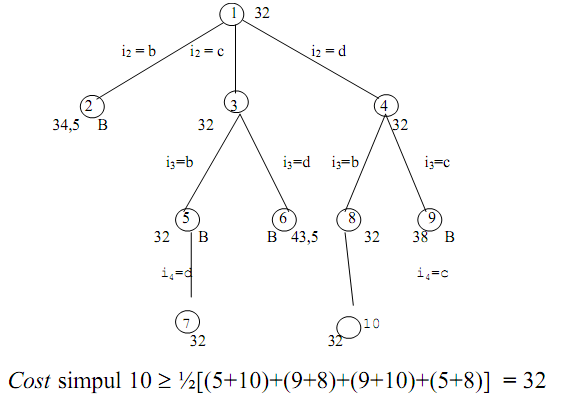 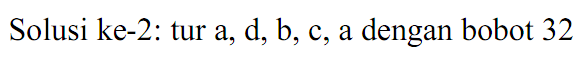 IF2211 B&B/NUM-MLK-RN
Latihan: Persoalan Knapsack
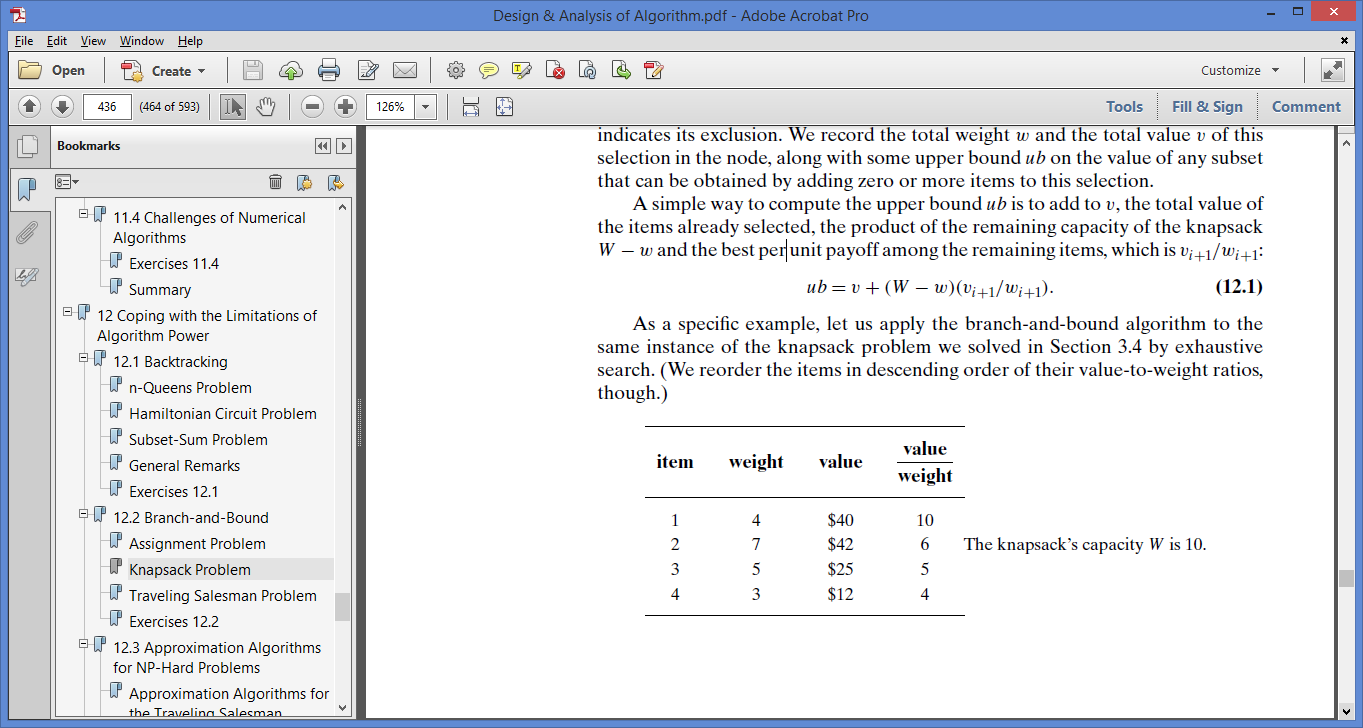 Kapasitas knapsack : 10
Dengan B&B:
Bagaimana percabangan pohon?
   Petunjuk: setiap item  diikutsertakan atau tidak?
Bagaimana pengurutan item pada aras pohon?
   Petunjuk: ingat Greedy, bagaimana pengurutan yang memberikan keuntungan optimal?
Perlu batas bawah, atau batas atas?
   Petunjuk: tujuan meminimalkan atau memaksimalkan?   
                     Nilai apa yang dioptimasi?
Fungsi batas setiap simpul ?
IF2211 B&B/NUM-MLK-RN
Selamat Belajar
IF2211 B&B/NUM-MLK-RN